Основные закономерности биологической эволюции
Цель
Выявить основные закономерности биологической эволюции.
повторение
Ароморфоз – это ……….
Идиоадаптация – это …………
Дегенерация – это ………
Повторение
Ароморфоз – это усложнение организации, поднятие её на более сложный уровень.
Идиоадаптация – приспособление к специальным условиям среды, полезное в борьбе за существование, но не изменяющее уровня организации.
Дегенерация – это упрощение организации, ведущее к исчезновению органов активной жизни.
повторение
1. Определите среди названных эволюционных изменений ароморфоз: 
А – возникновение покровительственной окраски у кузнечика 
Б – формирование плоской формы тела у ската 
В – появление фотосинтеза 
Г – видоизменения листьев в колючки у кактуса
2. Определите идиоадаптацию: 
А – появление четырехкамерного сердца и теплокровности 
Б – возникновение покровительственной окраски у кузнечика
В – появление легочного дыхания 
Г – появление многоклеточности
3. Какой из ароморфозов привел к появлению млекопитающих? 
А – появление легочного дыхания 
Б – появление четырехкамерного сердца и теплокровности 
В – появление жаберного дыхания 
Г – появление пятипалой конечности
4. Какие ароморфозы обусловили появление покрытосеменных растений? 
А – появление семени 
Б – появление цветка и плода 
В – появление спор 
Г – появление стебля
5. Изменения, связанные с сокращением численности особей вида, уменьшением ареала, сокращением числа видов, называются… 
А – ароморфозами 
Б – биологическим прогрессом 
В – идиоадаптациями 
Г – биологическим регрессом
Ответы
Правильные ответы: 1-В, 2-Б, 3-Б, 4-Б, 5-Г
Закономерности эволюционного процесса
Данные систематики, палеонтологии, сравнительной анатомии и др. биологических дисциплин дают возможность с большой точностью восстановить ход эволюционного процесса на надвидовом уровне.
Формы эволюции групп живых организмов: дивергенция, конвергенция, параллелизм.
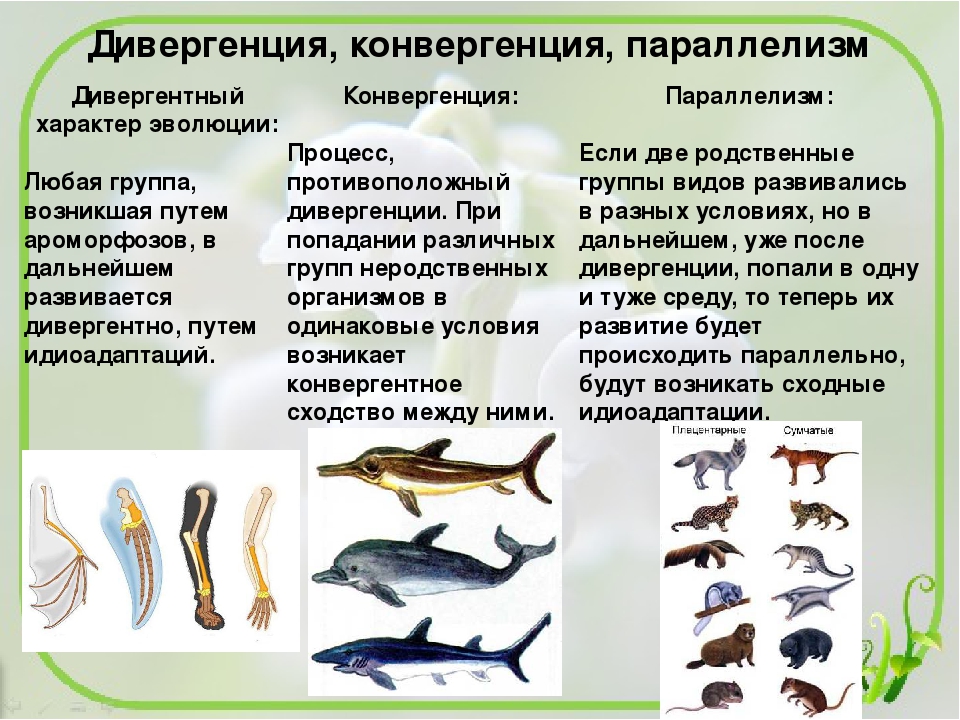 Правила эволюции
Правило необратимости эволюции, его проявление. 
К общим правилам эволюции групп организмов относится правило ее необратимости.Так, если на каком – то этапе эволюции от примитивных амфибий возникли рептилии, то рептилии не могут дать вновь начало амфибиям.
Правила эволюции
Правило чередования направлений эволюции и их взаимосвязь.
В филогенезе – историческом развитии практически всех групп происходило регулярное чередование главных направлений эволюции: арогенеза и аллогенеза. Таким образом, эволюция представляет собой непрерывный процесс возникновения и развития новых адаптаций, протекающий в течение длительного времени – сотен и тысяч поколений. Одни из вновь возникающих адаптаций оказываются очень частными, и их значение не выходит за пределы узких условий. Другие ведут к быстрому эволюционному развитию групп в новом направлении, к более высокому уровню организации.
Закрепление изученного материала.
1. Что мы сегодня изучали на уроке? 
2. С какими новыми терминами мы познакомились на уроке? 
3. Какие органы называют гомологичными, а какие аналогичными?
Рефлексия
Все ли было понятно на уроке?
Что узнали на урок?
Достигли ли мы поставленной цели?
Домашнее задание
Прочитать стр.86 – 93 и ответить письменно на вопросы №2 и 3 стр.93.